“ダイライト”部を除去した裏側柱
“ダイライト”部
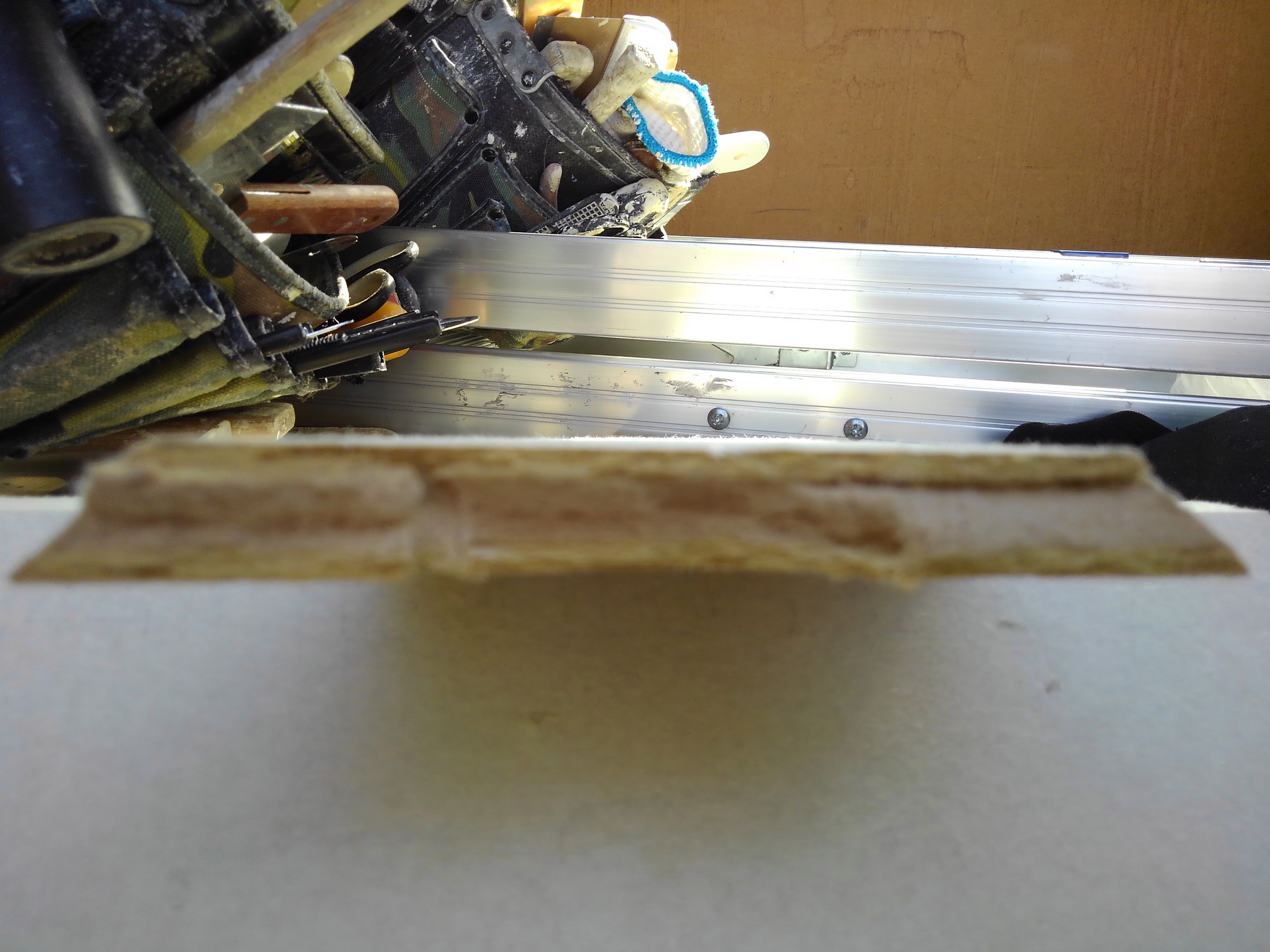 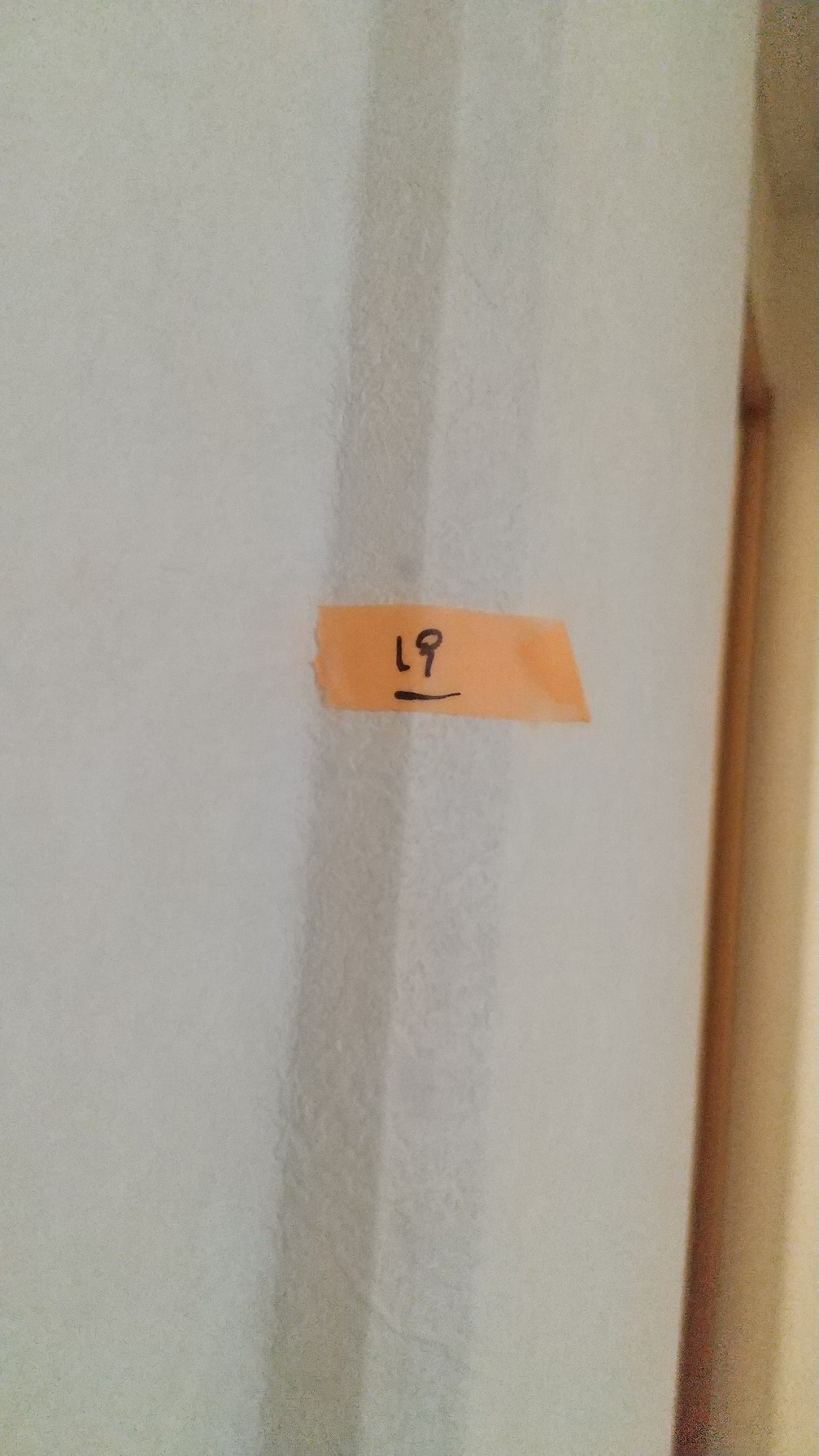 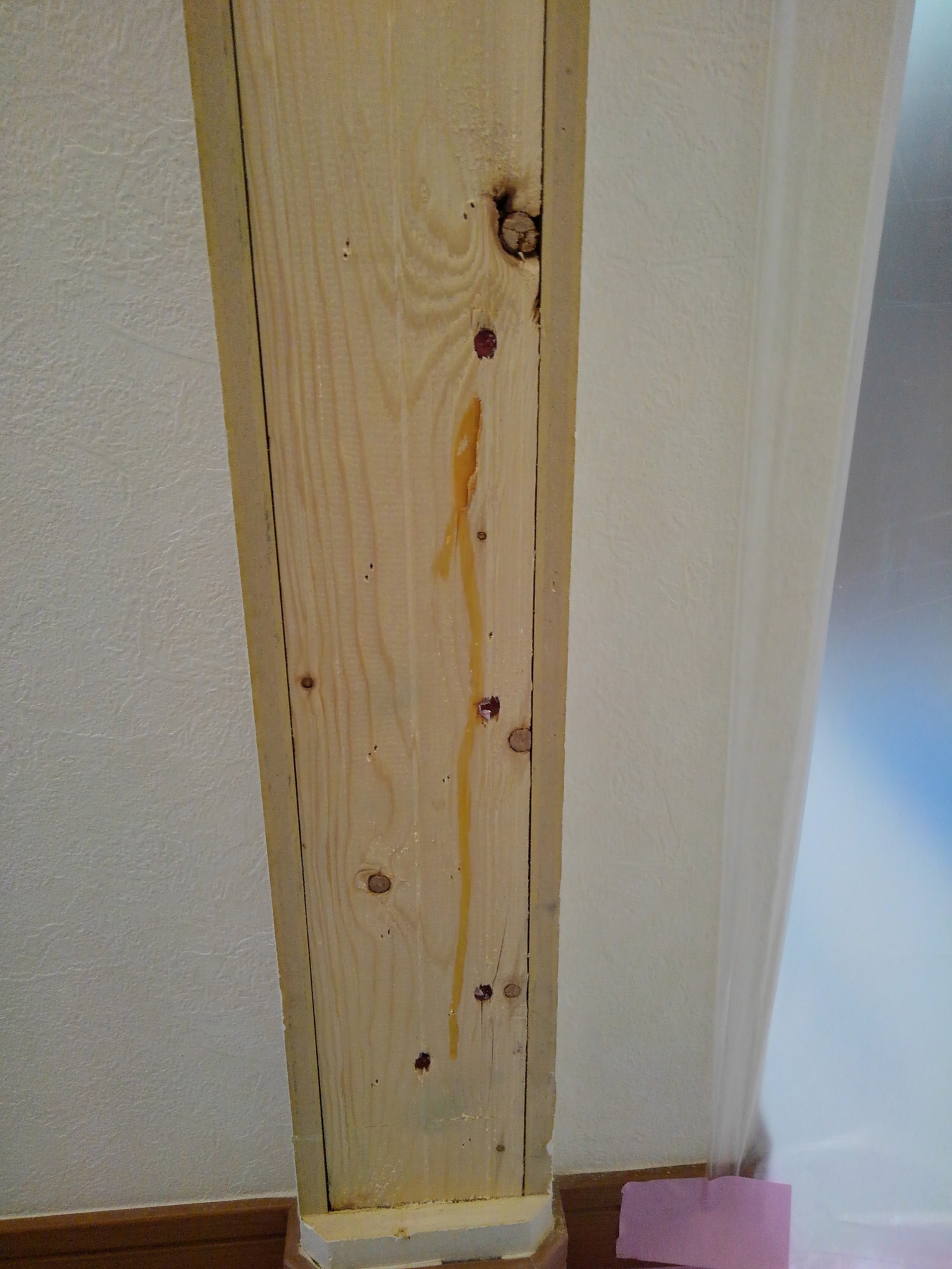 除去した
“ダイライト”断面
“ダイライト”部